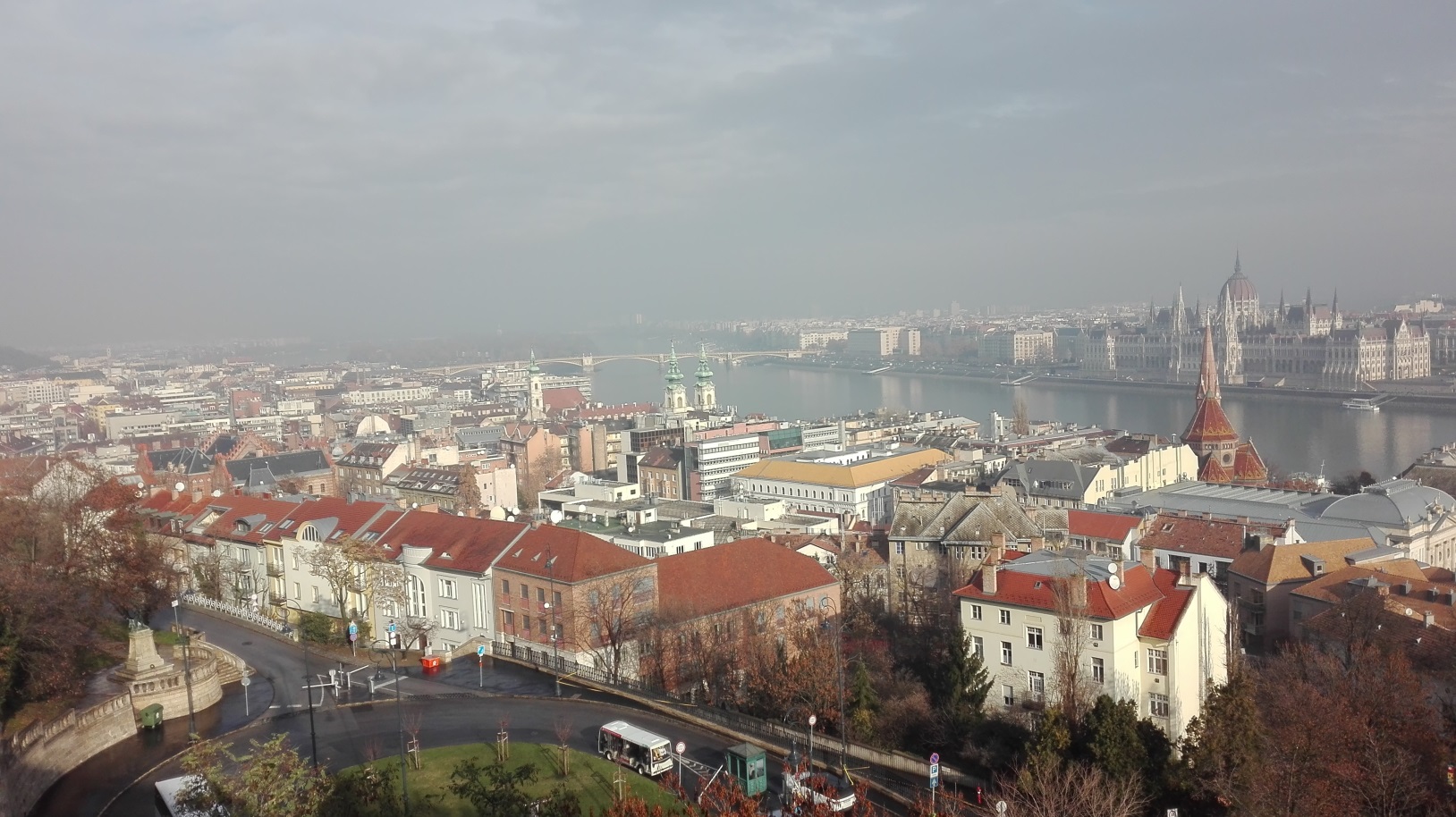 Budapest
Hadtörténeti Intézet és Múzeum
A budapesti Hadtörténeti Levéltárban a magyar hadtörténelmi emlékekkel együtt felgyűjtött muzeális tárgyakból jött létre a Hadtörténeti Múzeum 1918-ban. A második világháború idején a múzeum gyűjteményének kétharmada elpusztult.
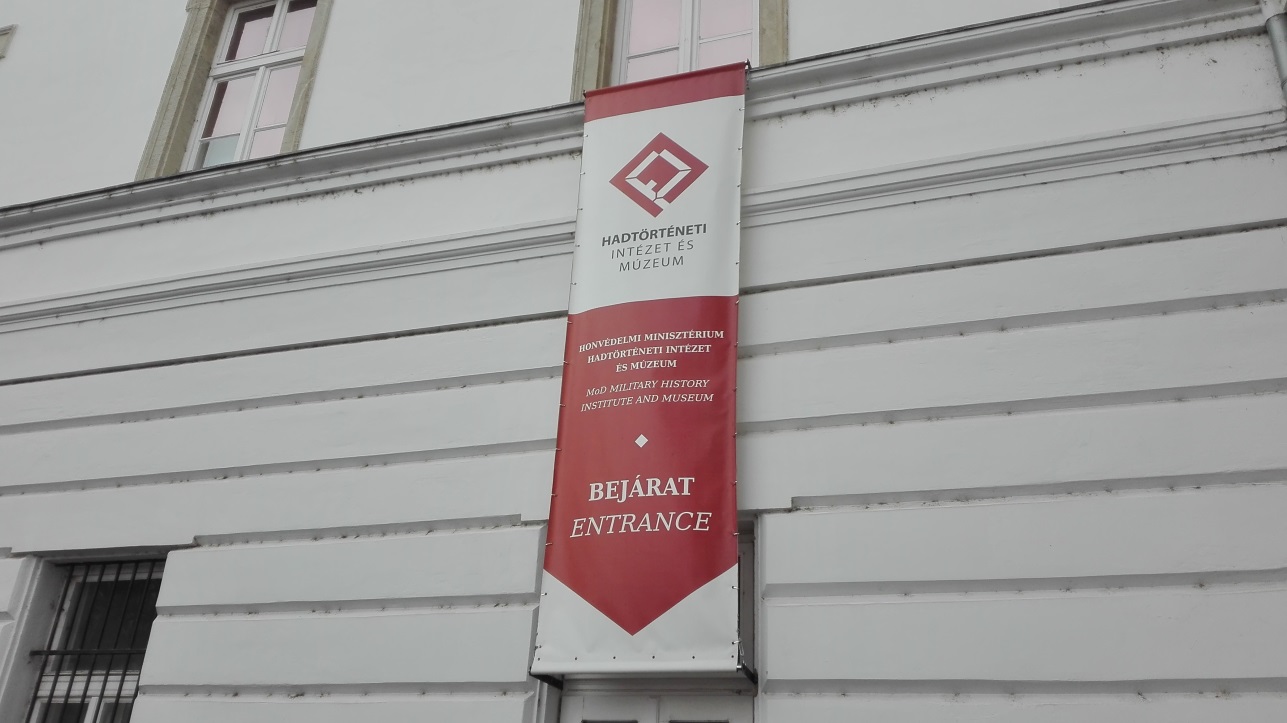 Halászbástya
A Halászbástya Budapest egyik legismertebb műemléke, amely a budai várban, Budapest I. kerületében található. A neoromán kilátóteraszokról látható páratlan budapesti panoráma miatt a legjelentősebb idegenforgalmi látványosságok közé tartozik.
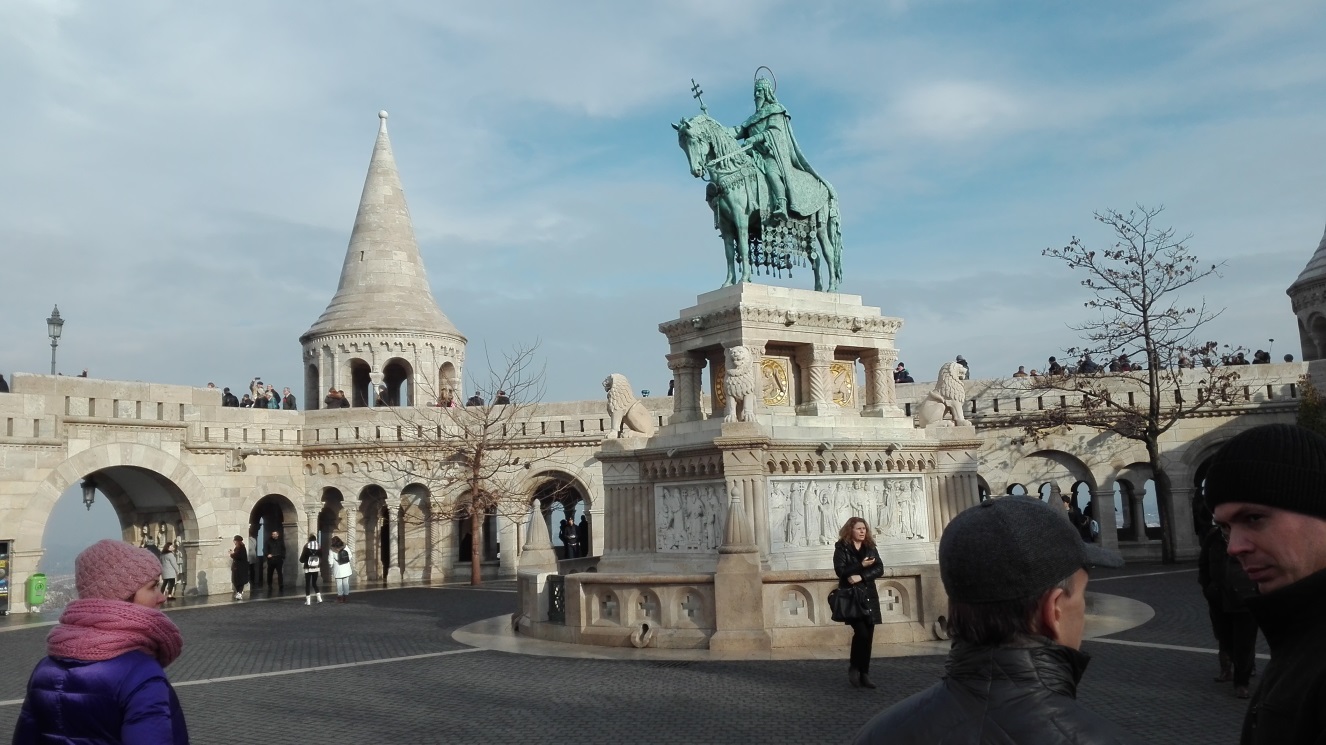 Lánchíd
Az első állandó híd a teljes magyarországi Duna-szakaszon. Építését gróf Széchenyi István kezdeményezte és finanszírozását báró Sina György szervezte, a legnagyobb adományt is ő adta a klasszicista stílusban tervezett híd megépítésére.
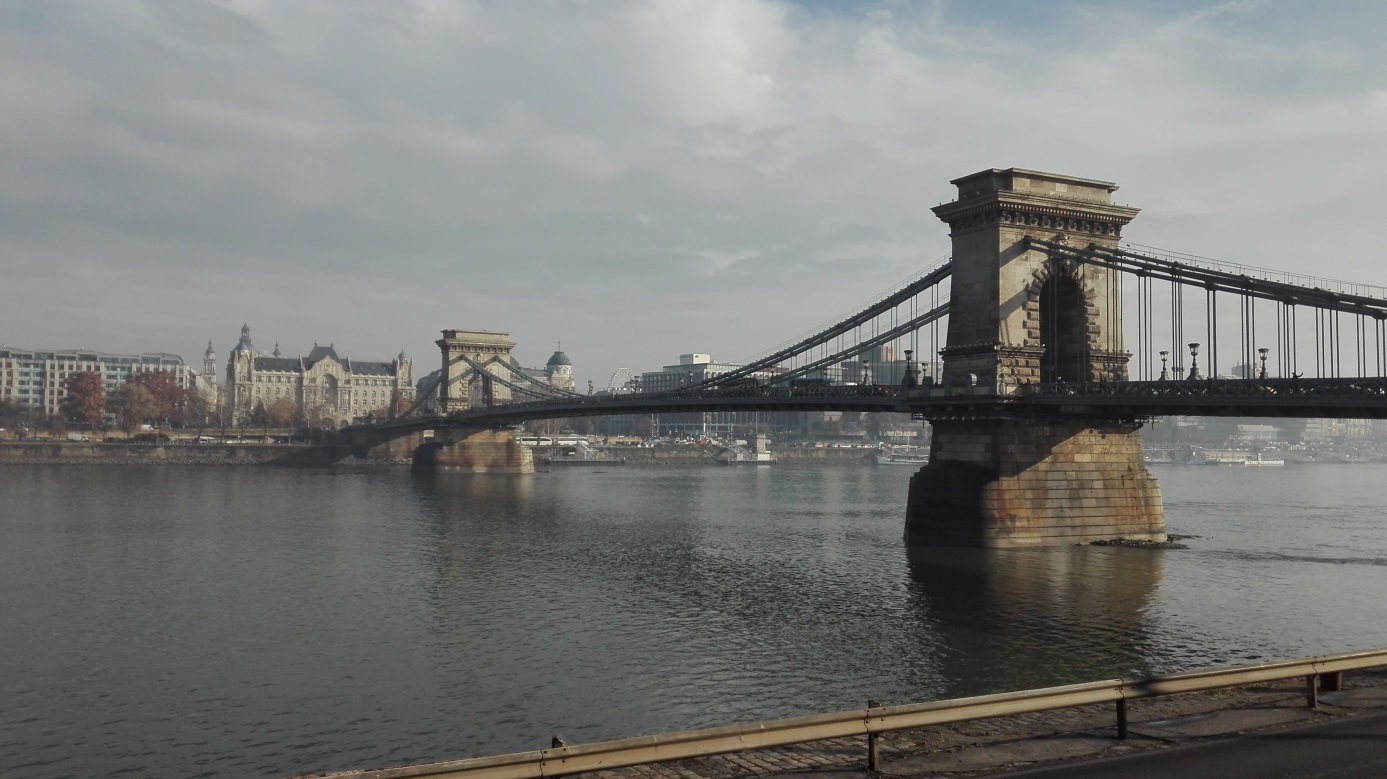 Rakpart
A rakpartot 1865–66-ban építették ki Reiter Ferenc vezetésével. A rakodóparti szerepét idővel a közte és a Duna közé épített Pesti alsó rakpart vette át.
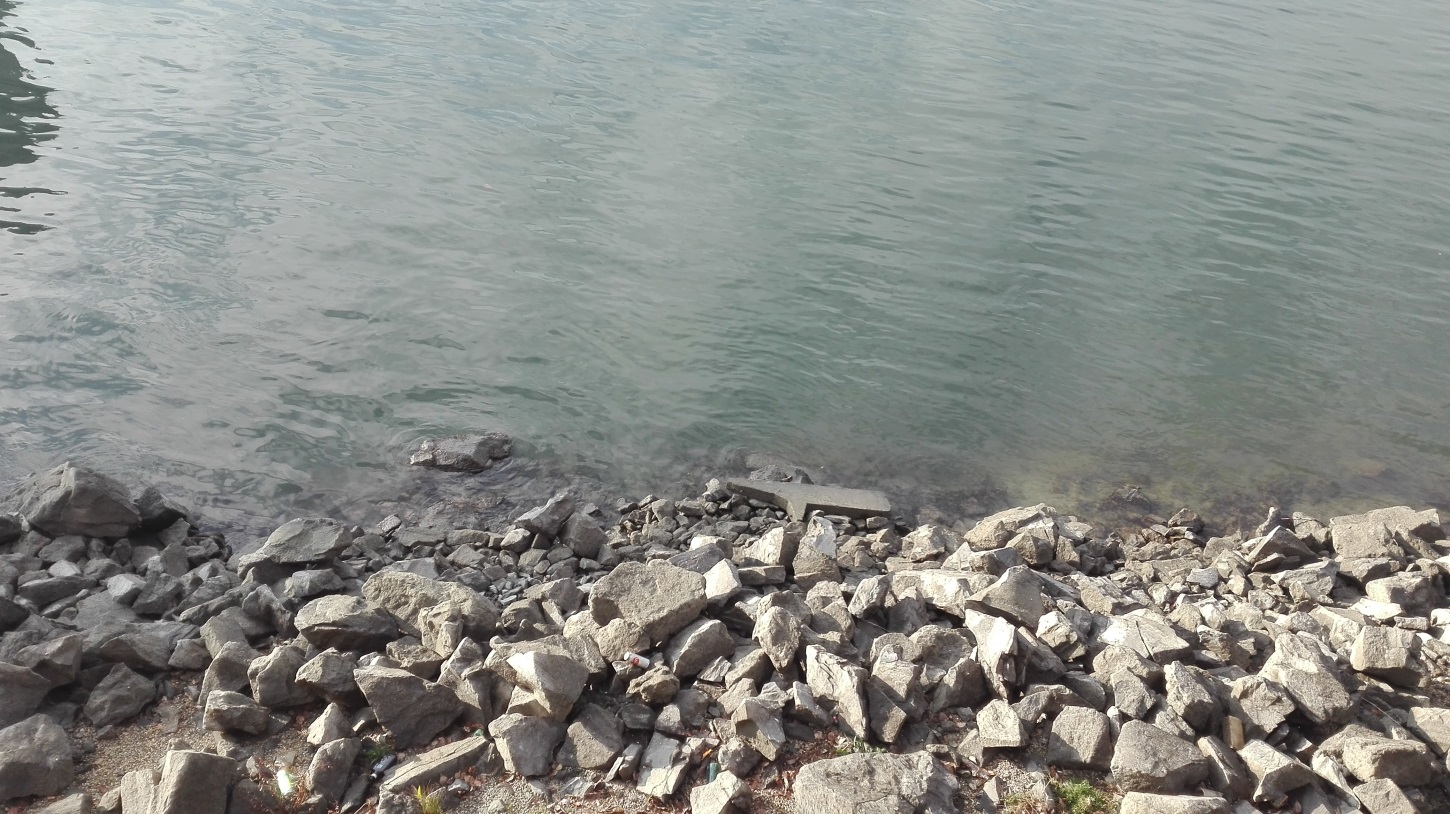 Cipők a Duna-parton
A Cipők a Duna-parton budapesti holokauszt-emlékmű.  2016-ban a világ második legjobb köztéri szobrának választották.
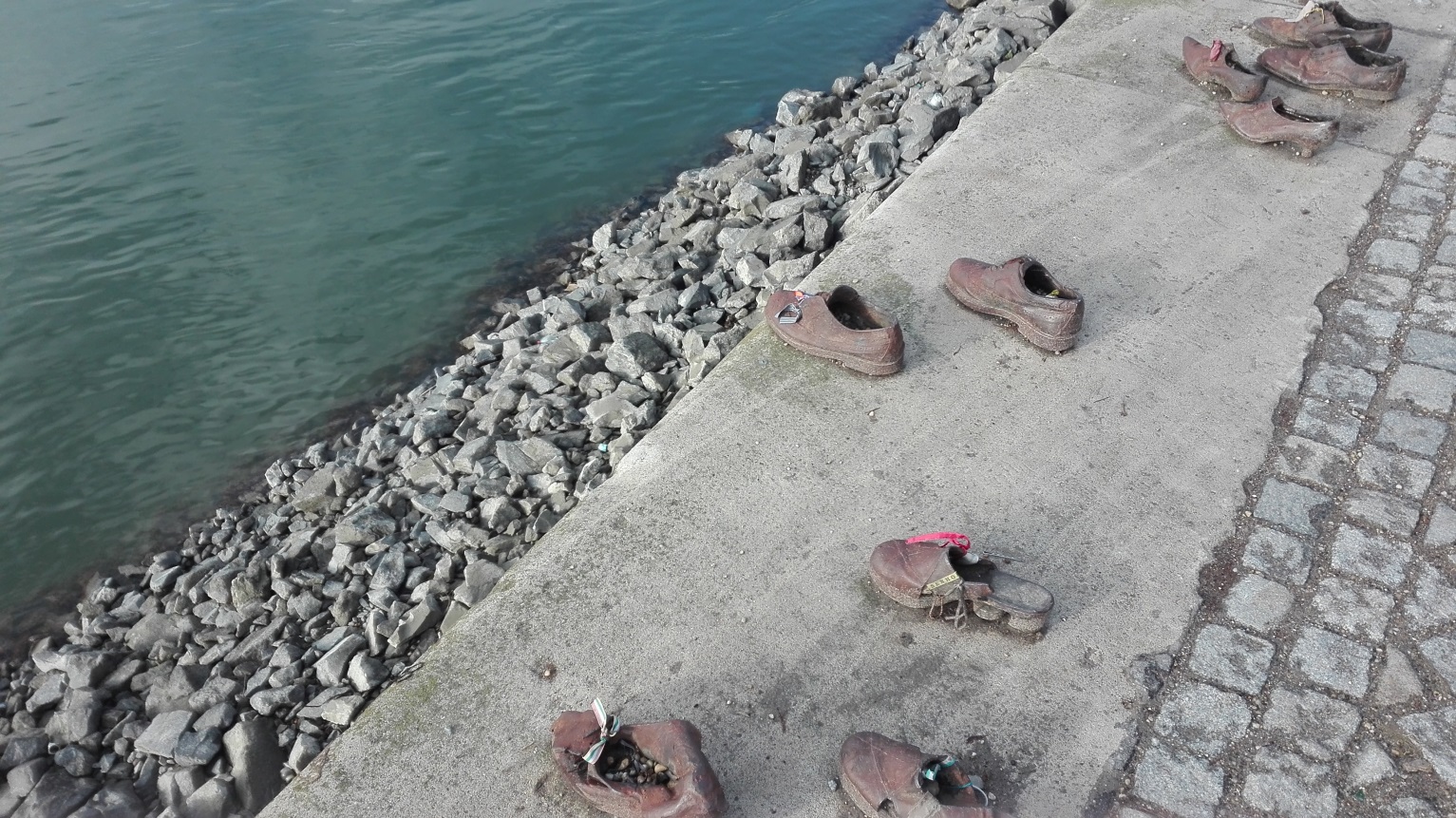 Országház
Bár az épületre gyakran Parlament-ként is hivatkoznak, de ez a megnevezés nem pontos: a parlament az Országházban ülésező testület, az Országgyűlés megnevezése idegen szóval. A világ harmadik legnagyobb parlamentje.
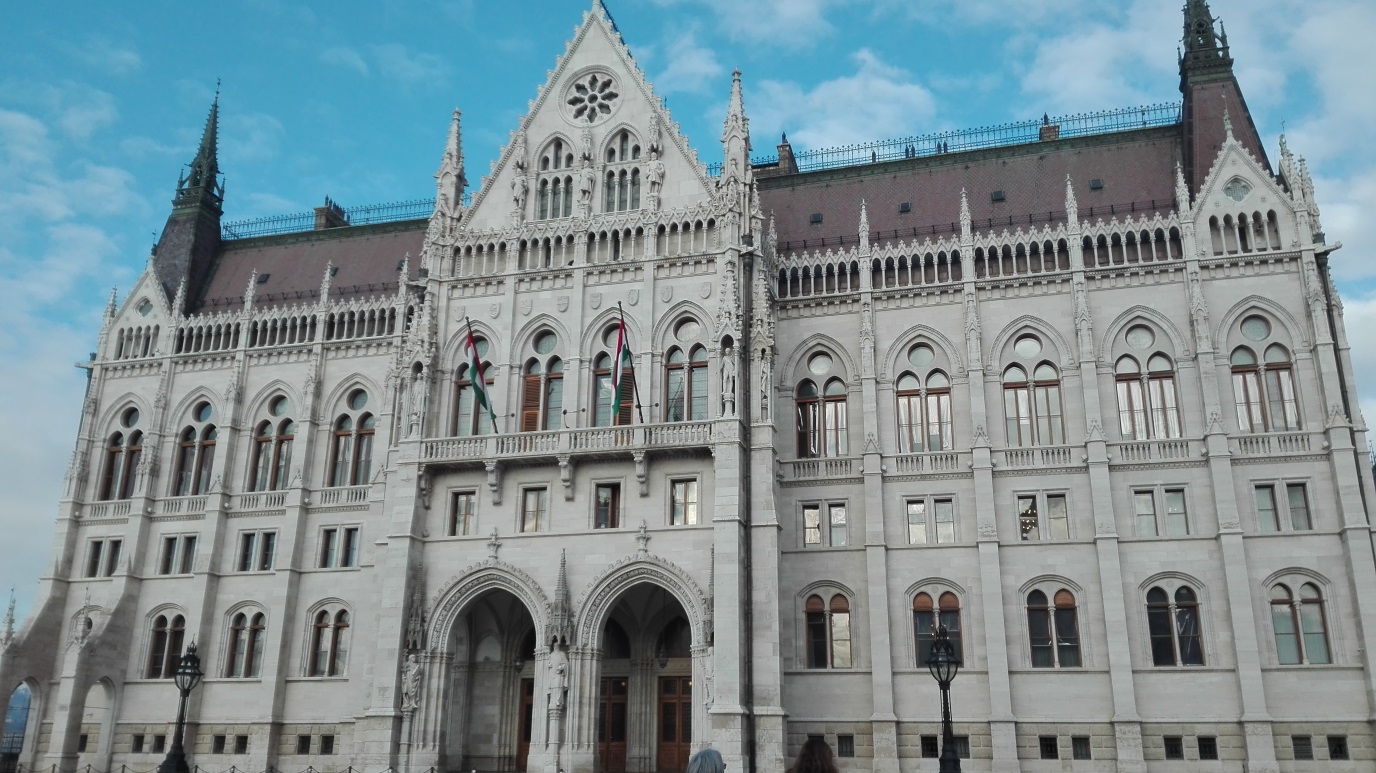 Készítette: Szilágyi Hajnalka 8. a